XV Encontro Científico 
“Cuidados Intensivos: Contextos, Pessoas e Profissionais”
Título
Nome do Autor:
Instituição
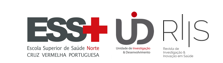